府中市商工振興表彰式典
～会員事業所従業員表彰　推薦募集～
表彰区分　従業員表彰(優 秀) ≪定員100名≫
表彰資格　 
●1事業所に10年以上(平成20年4月1日以前に入社し)継続して勤務している方
●職務に精励し他の模範となる方で、事業主が成績・品行共に優秀と認める方

表彰区分　従業員表彰(最優秀) ≪定員50名≫
表彰資格　 
●優秀従業員表彰の受賞者で、受賞後引き続き同一事業所に10年以上勤務している方
　　　　　　　　　　　　　　　　　　　　　　　　　　　(通算勤続年数20年以上)
●年齢が、満45歳以上の方
●後進の指導育成に努めると共に、事務及び生産合理化、技術考案及び工夫、売上・
　収益の増加等を通じて、事業所の発展に寄与した方で、事業主が最優秀従業員の
　被表彰候補者としてふさわしいと認める方

※年齢・年数の基準日は平成30年4月1日時点となります。
※1団体より複数候補者を申請する場合は、申請書の優先順位欄へご記入ください。

下記①～⑦に該当する方については申請できません。
①本所の会費を滞納している事業所　　②個人又は法人事業所における代表者の配偶者　 
③法人役員(使用人兼務役員除く)　　　④禁錮以上の刑に処せられた者　　      　　　　 
⑤現在の勤務地が市外の者　　　　　　⑥過去に同一区分で受賞された方　
⑦優秀従業員表彰を受賞後　定年退職後し、同一事業所に再雇用されて10年未満の者
申込方法
『申請書』必要事項を記入の上、窓口にご持参いただくか、ご郵送(消印有効)ください。　※申請書は、本所HPたまごネットからもダウンロードできます。
　　　　　　　　　　　 　　　　　　　　　(http://www.tama5cci.or.jp)
申請締切日　平成30年9月21日(金)
受賞者につきましては、本所表彰規定に基づき審査会で決定致します。
式典日時
11月21日(水)
午後2時～午後3時30分
むさし府中商工会議所会館　大ホール
式典会場
お問合せ・申請先
むさし府中商工会議所　中小企業相談所
〒183-0006　
府中市緑町3-5-2　TEL：042-362-6421 FAX：042-369-9889
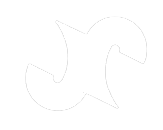